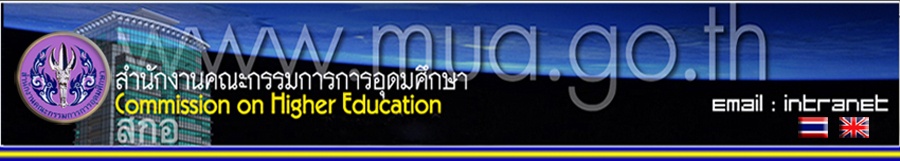 ผลงานวิชาการรับใช้สังคม
สำหรับใช้เสนอประกอบการพิจารณา
กำหนดตำแหน่งทางวิชาการ
1
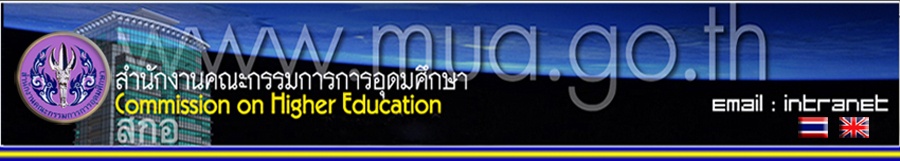 หลักการและกรอบแนวคิด
๑.  มีศักดิ์และสิทธิเท่าเทียมกับผู้ดำรงตำแหน่งทางวิชาการ
     ในปัจจุบัน
คุณภาพของผลงานไม่แตกต่างจากหลักเกณฑ์ปัจจุบัน
กระบวนการพิจารณามีความเหมาะสมกับลักษณะของ
     ผลงาน
2
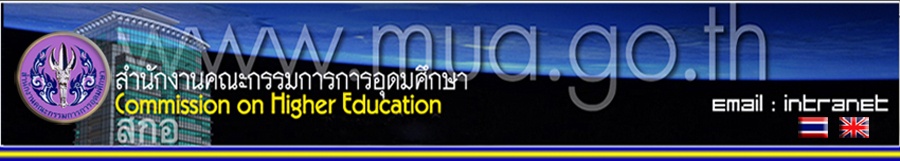 ภายใต้กรอบแนวคิดดังกล่าว  จึงเห็นควรให้เพิ่มเติม “ผลงานวิชาการรับใช้สังคม” เป็นผลงานอีกประเภทหนึ่ง ซึ่งเทียบเท่ากับผลงานวิจัยหรือผลงานวิชาการในลักษณะอื่น ไว้ในหลักเกณฑ์และวิธีการเข้าสู่ตำแหน่งทางวิชาการในปัจจุบัน
      เหตุผลที่กำหนดให้เป็นผลงานอีกประเภทหนึ่ง เนื่องจากผลงานวิชาการรับใช้สังคมมีลักษณะเฉพาะ จำเป็นต้องกำหนดคำนิยาม รูปแบบ และลักษณะการเผยแพร่ให้ชัดเจน รวมทั้งแนวทางการประเมินคุณภาพก็มีความแตกต่างจากผลงานอื่นๆ  โดยมุ่งเน้นที่การนำความรู้ความเชี่ยวชาญไปประยุกต์ใช้ให้เกิดประโยชน์หรือผลกระทบในทางบวกต่อชุมชนหรือสังคม
3
3
3
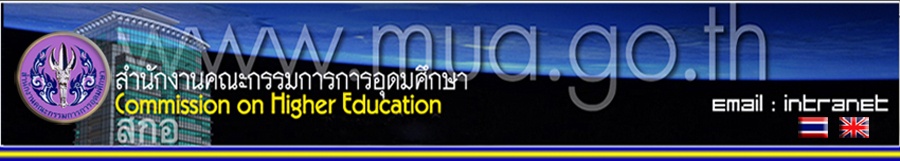 สาระสำคัญของประกาศฯ
๑.  ผลงานวิชาการรับใช้สังคมที่ใช้ในการเสนอขอกำหนดตำแหน่งทางวิชาการ  จะต้องมีลักษณะเป็นผลงานเชิงวิชาการ ที่ใช้ความรู้ความเชี่ยวชาญในสาขาวิชาของตนอย่างน้อย ๑ สาขาวิชา  และปรากฏผลที่สามารถประเมินได้อย่างเป็นรูปธรรมโดยประจักษ์ต่อสาธารณะ  ซึ่งก่อให้เกิดการเปลี่ยนแปลงในทางที่ดีขึ้นด้านใดด้านหนึ่งหรือหลายด้านต่อชุมชนหรือสังคม
4
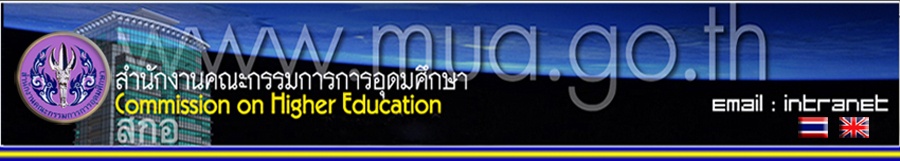 สาระสำคัญของประกาศฯ (ต่อ)
๒.  รูปแบบการเสนอผลงานฯ  จะต้องจัดทำเป็นเอกสาร โดยมีคำอธิบาย/ชี้แจงโดยชัดเจน ในหัวข้อต่างๆ ดังนี้
     - สภาพการณ์ก่อนการเปลี่ยนแปลงที่เกิดขึ้น
     - การมีส่วนร่วมและการยอมรับของสังคมเป้าหมาย
     - กระบวนการที่ทำให้เกิดการเปลี่ยนแปลงที่ดีขึ้น
     - ความรู้ความเชี่ยวชาญที่ใช้ในการทำให้เกิดการเปลี่ยนแปลงนั้น
     - การคาดการณ์สิ่งที่จะตามมาหลังจากการเปลี่ยนแปลงได้เกิดขึ้นแล้ว
     - การประเมินผลลัพธ์การเปลี่ยนแปลงที่เกิดขึ้น
     - แนวทางการติดตามและธำรงรักษาพัฒนาการที่เกิดขึ้นให้คงอยู่ต่อไป
5
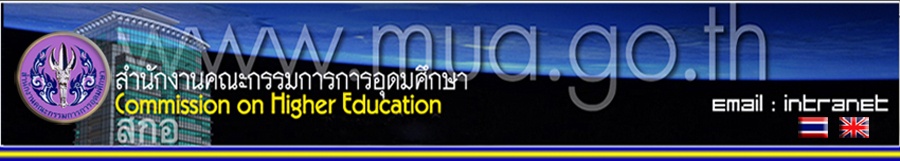 สาระสำคัญของประกาศฯ (ต่อ)
๓.  ผลงานวิชาการรับใช้สังคมนั้น จะต้องเป็นส่วนหนึ่งของภาระงานซึ่งสถาบันอุดมศึกษาหรือคณะวิชาให้ความเห็นชอบ รวมทั้งได้รับการรับรองการใช้ประโยชน์ต่อสังคมจากคณะกรรมการที่สถาบันอุดมศึกษาแต่งตั้ง  หรือจากสถาบันทางวิชาการที่เกี่ยวข้อง
๔.  การเผยแพร่ผลงาน จะต้องเผยแพร่ทั้งในพื้นที่เป้าหมาย และ เผยแพร่สู่สาธารณชนอย่างกว้างขวาง เป็นเอกสารที่ใช้อ้างอิง หรือใช้ศึกษาค้นคว้าต่อได้
6
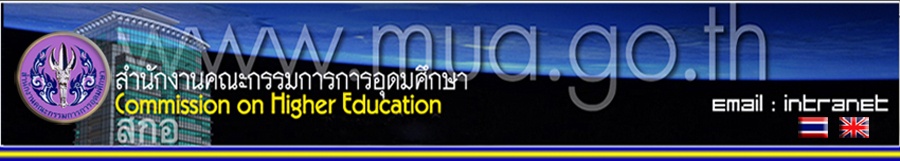 สาระสำคัญของประกาศฯ (ต่อ)
๕.  กำหนดลักษณะคุณภาพ โดยจำแนกเป็น ๓ ระดับ เช่นเดียวกับผลงานประเภทอื่นๆ
๖.  ในกรณีการดำเนินการเป็นหมู่คณะ หรือมีการบูรณาการหลายสาขาวิชา ซึ่งมีผู้ร่วมงานจำนวนมาก  ผู้ขอจะต้องเป็นผู้ดำเนินการหลักในสาขาวิชาที่เสนอขอ โดยให้ระบุบทบาทหน้าที่ของตนเอง และผู้ร่วมงานทุกคน และจะต้องลงนามรับรองโดยผู้ร่วมงานทุกคน
7
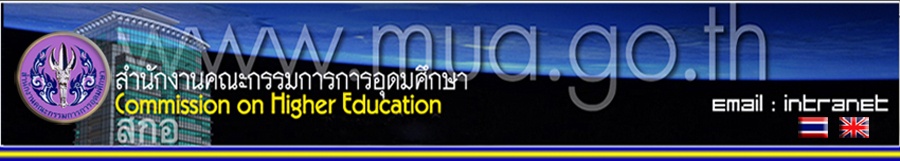 สาระสำคัญของประกาศฯ (ต่อ)
๗. ผู้ที่ดำรงตำแหน่งทางวิชาการอยู่แล้ว ประสงค์จะขอกำหนดตำแหน่งสูงขึ้นโดยใช้ผลงานวิชาการรับใช้สังคมในสาขาวิชาเดิม สามารถเสนอขอกำหนดตำแหน่งได้โดยวิธีปกติ  แต่หากมีการเปลี่ยนแปลงสาขาวิชาพื้นฐานของตน  ให้ถือว่าเป็นการเปลี่ยนแปลงสาขาวิชา  และจะต้องเสนอขอกำหนดตำแหน่ง โดยวิธีพิเศษ
8
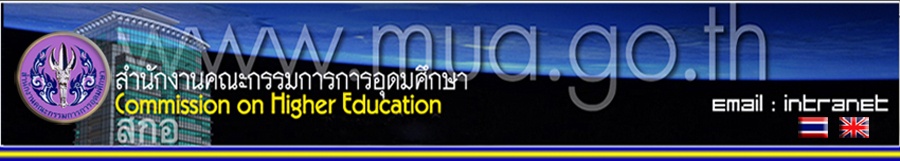 สาระสำคัญของประกาศฯ (ต่อ)
๘.  การแต่งตั้งกรรมการผู้ทรงคุณวุฒิเพื่อประเมินผลงานฯ           ให้แต่งตั้งจากบัญชีรายชื่อที่ ก.พ.อ.กำหนดในปัจจุบัน  และหากสภาสถาบันอุดมศึกษาเห็นควรให้มีการแต่งตั้งผู้ทรงคุณวุฒิที่มีความเชี่ยวชาญหรือเป็นผู้ปฏิบัติงานร่วมกับชุมชนร่วมด้วย          ก็ให้แต่งตั้งเพิ่มเติมได้ ไม่เกิน ๒ คน และจะต้องได้รับความเห็นชอบจาก ก.พ.อ. ก่อนแต่งตั้ง
9
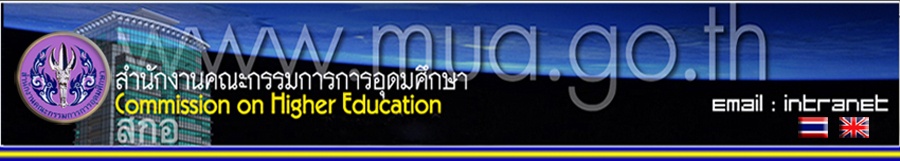 สาระสำคัญของประกาศฯ (ต่อ)
๙.  การประเมินผลงานวิชาการรับใช้สังคม  นอกจากการ       ประเมินจากเอกสารและหลักฐานประกอบการเสนอผลงานแล้ว             หากจะประเมินจากการตรวจสอบสภาพจริงที่มีอยู่ในพื้นที่ด้วย        ก็สามารถกระทำได้  ซึ่งคณะกรรมการผู้ทรงคุณวุฒิฯ จะตรวจสอบด้วยตนเอง หรือแต่งตั้งผู้แทนให้ไปตรวจสอบแทนก็ได้
10
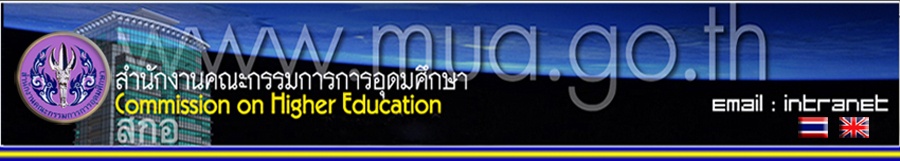 ตารางแสดงการปรับปรุงร่างประกาศฯ และเอกสารแนบท้ายประกาศฯ
11
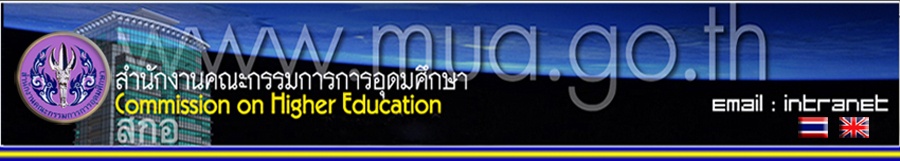 ตารางแสดงการปรับปรุงร่างประกาศฯ และเอกสารแนบท้ายประกาศฯ
12
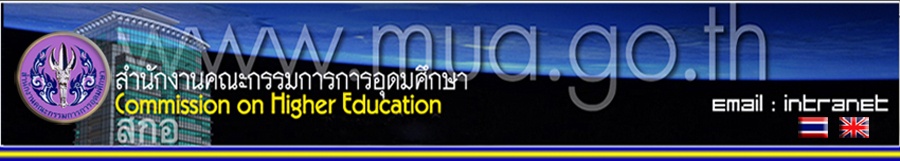 ตารางแสดงการปรับปรุงร่างประกาศฯ และเอกสารแนบท้ายประกาศฯ
13
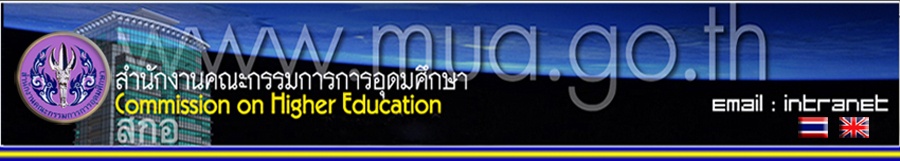 ตารางแสดงการปรับปรุงร่างประกาศฯ และเอกสารแนบท้ายประกาศฯ
14
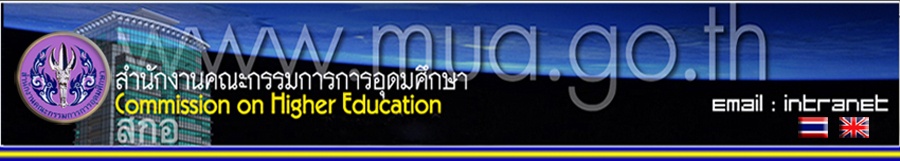 ตารางแสดงการปรับปรุงร่างประกาศฯ และเอกสารแนบท้ายประกาศฯ
15
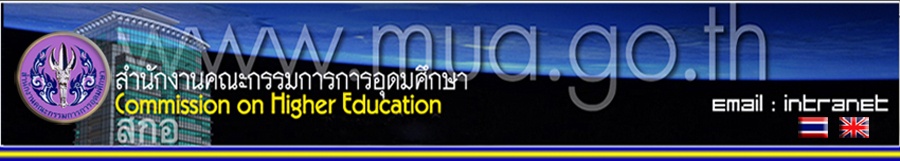 ตารางแสดงการปรับปรุงร่างประกาศฯ และเอกสารแนบท้ายประกาศฯ
16
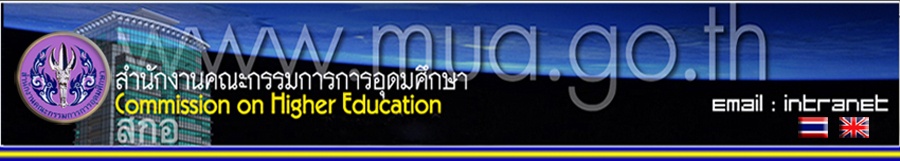 ตารางแสดงการปรับปรุงร่างประกาศฯ และเอกสารแนบท้ายประกาศฯ
17
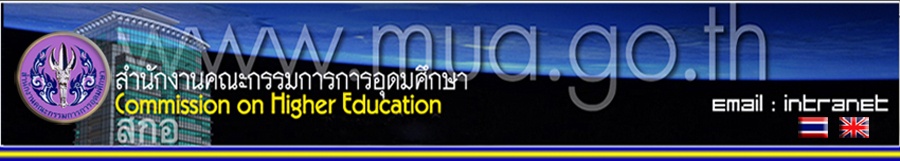 ตารางแสดงการปรับปรุงร่างประกาศฯ และเอกสารแนบท้ายประกาศฯ
18
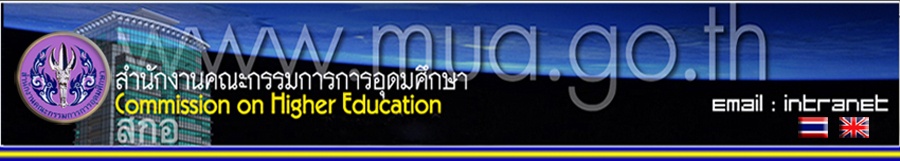 ตารางแสดงการปรับปรุงร่างประกาศฯ และเอกสารแนบท้ายประกาศฯ
19
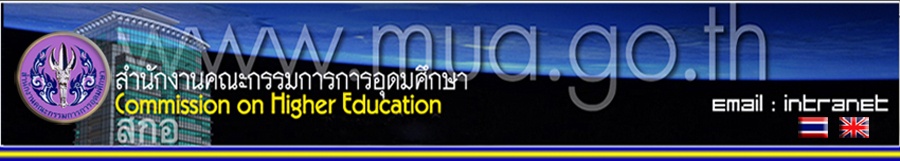 ตารางแสดงการปรับปรุงร่างประกาศฯ และเอกสารแนบท้ายประกาศฯ
20
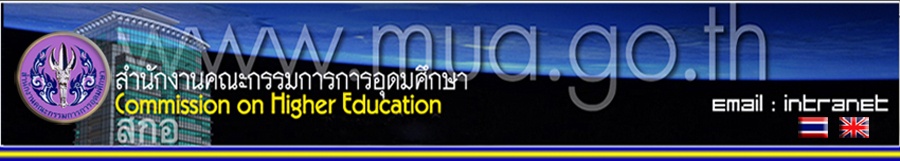 ตารางแสดงการปรับปรุงร่างประกาศฯ และเอกสารแนบท้ายประกาศฯ
21
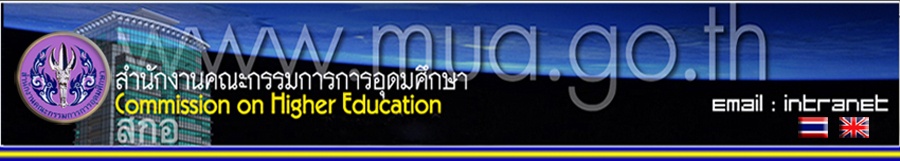 ตารางแสดงการปรับปรุงร่างประกาศฯ และเอกสารแนบท้ายประกาศฯ
22
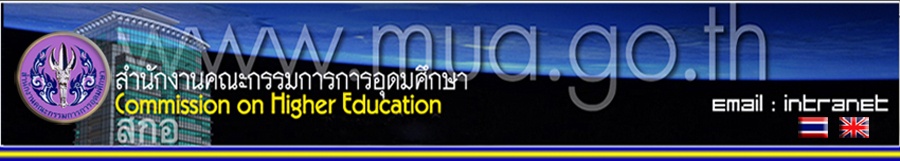 ตารางแสดงการปรับปรุงร่างประกาศฯ และเอกสารแนบท้ายประกาศฯ
23
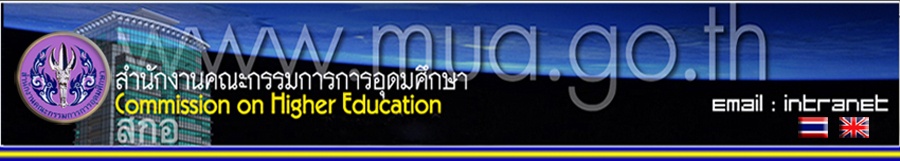 ตารางแสดงการปรับปรุงร่างประกาศฯ และเอกสารแนบท้ายประกาศฯ
24
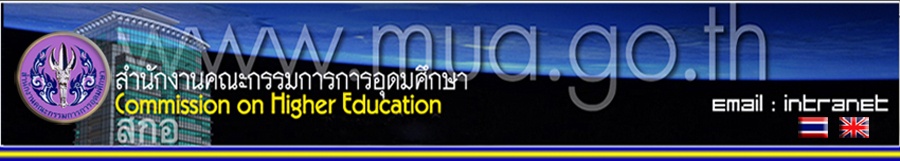 ตารางแสดงการปรับปรุงร่างประกาศฯ และเอกสารแนบท้ายประกาศฯ
25
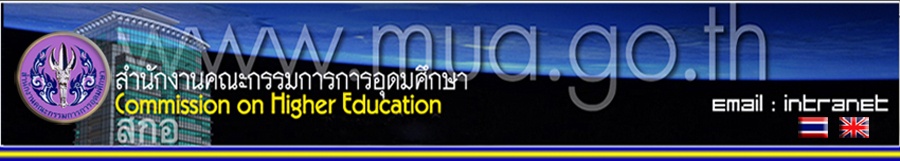 ตารางแสดงการปรับปรุงร่างประกาศฯ และเอกสารแนบท้ายประกาศฯ
26
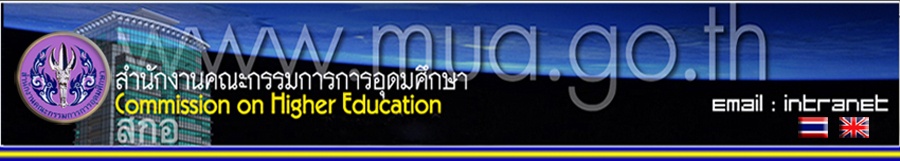 ตารางแสดงการปรับปรุงร่างประกาศฯ และเอกสารแนบท้ายประกาศฯ
27
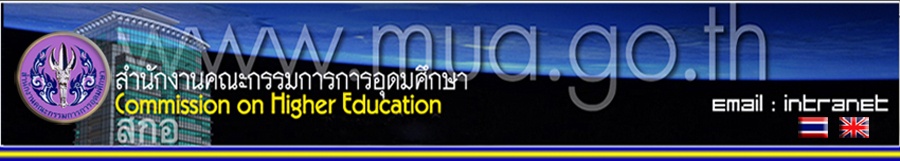 ตารางแสดงการปรับปรุงร่างประกาศฯ และเอกสารแนบท้ายประกาศฯ
28
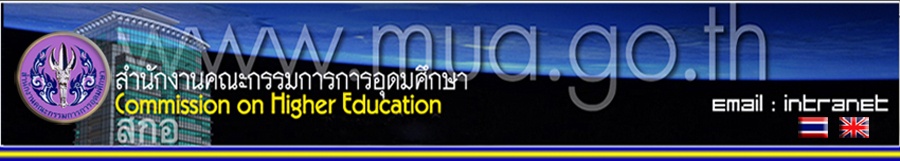 ตารางแสดงการปรับปรุงร่างประกาศฯ และเอกสารแนบท้ายประกาศฯ
29
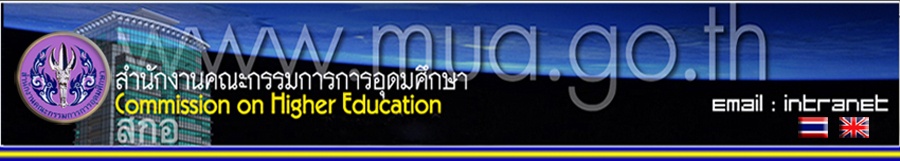 ตารางแสดงการปรับปรุงร่างประกาศฯ และเอกสารแนบท้ายประกาศฯ
30